ExpLing2024
Доклад
Модель диагностирования признаков недостоверной информации в речи
Докладчик: Патракова Ева Павловна, eva.patrakova@list.ru
НИУ «Высшая школа экономики», Нижний Новгород
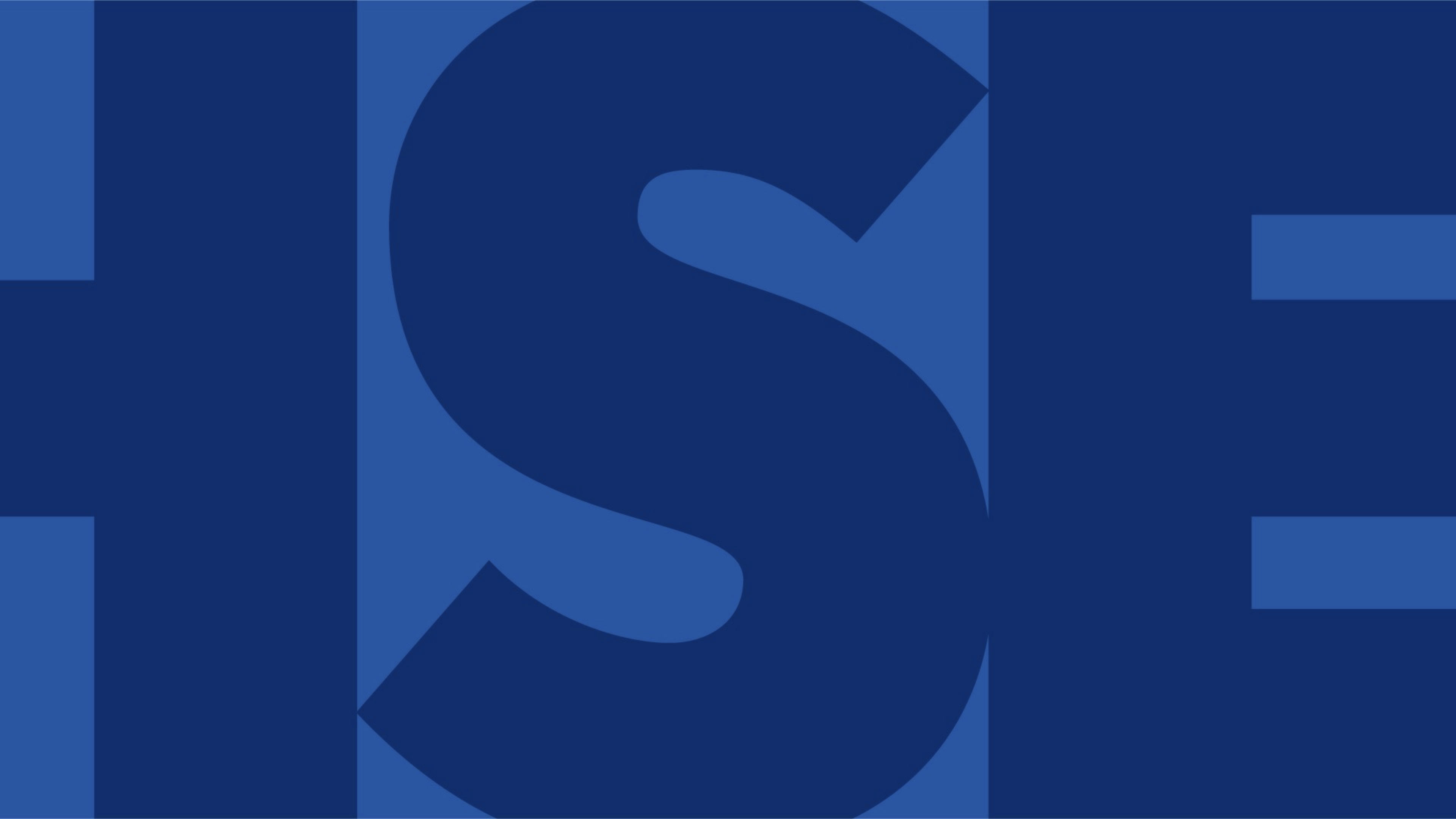 2
Актуальность исследования
Актуальность данного исследования заключается в:
различных подходах к пониманию спонтанности и подготовленности речи;
отсутствии единой системы анализа речи, потенциально содержащей недостоверную информацию
Базовые методики:
«Судебная психологическая экспертиза по выявлению признаков достоверности/недостоверности информации, сообщаемой участниками уголовного судопроизводства» - монография В. Ф. Енгалычева, Г. К. Кравцовой и Е. Н. Холоповой (2016)
«Методологические основы судебного речеведения», автор Е. И. Галяшина (2003)
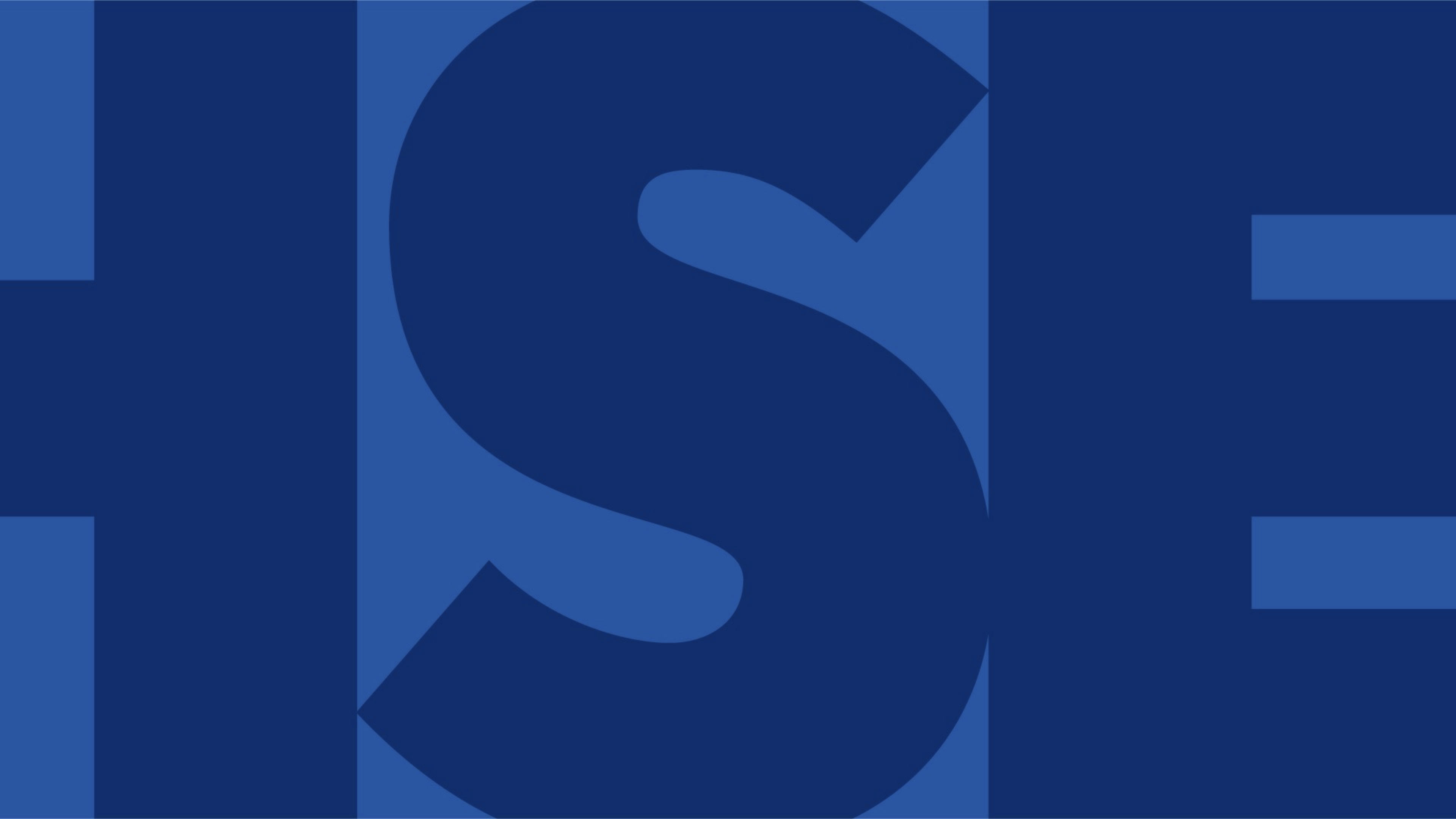 3
Гипотезы и цель исследования
Неподготовленная речь содержит больше признаков лжи
У взрослой и младших возрастных групп количество признаков лжи не отличается
Гипотезы исследования
Разработать модель диагностирования признаков недостоверной информации путём компиляции имеющихся методик
Цель исследования
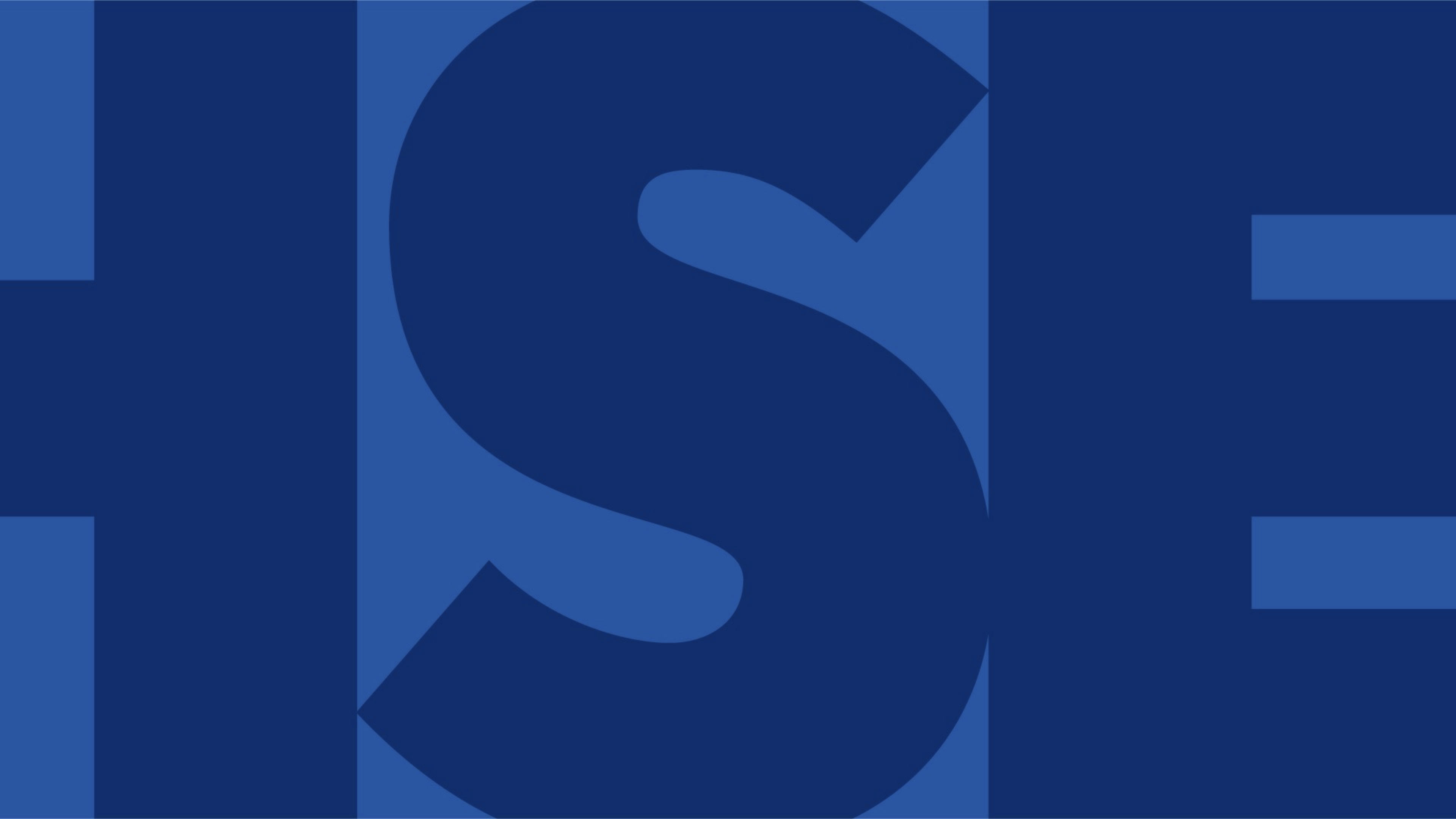 4
Задачи
дать определения понятиям модель, недостоверная информация, подготовленная и неподготовленная речь на основе систематического анализа источников
собрать коллекцию текстов подготовленной и неподготовленной речь с ложью и правдой, используя план монолога из Russian Deception Bank corpus и эксперимент
3
1
изучить и сопоставить методики Е. И. Галяшиной и В. Ф. Енгалычева и других специалистов в данной области, направленные на поиск признаков недостоверной информации для создания диагностической модели
проанализировать этот материал, используя модель диагностирования признаков недостоверной информации
4
2
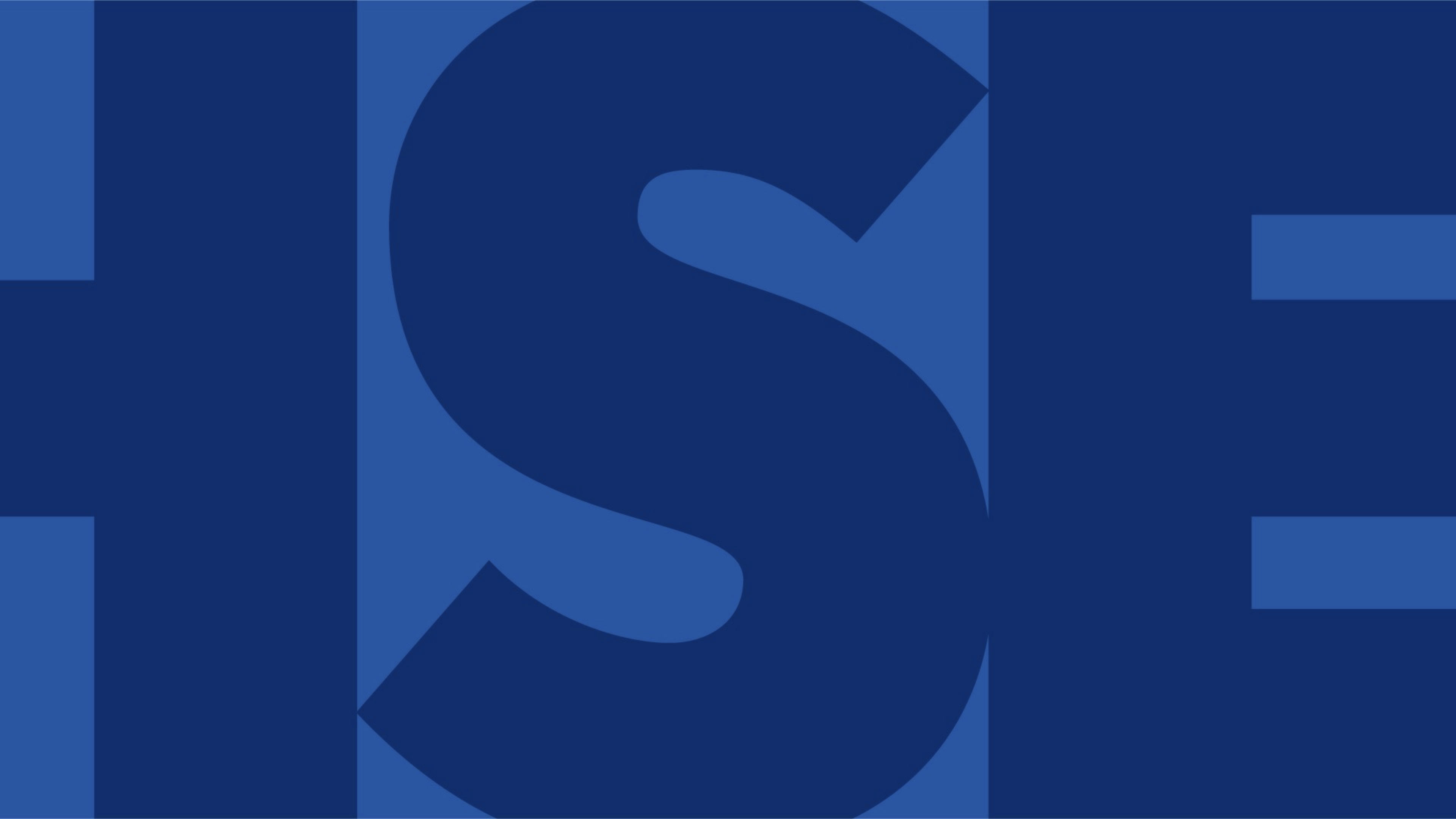 5
Модель диагностирования признаков недостоверной информации
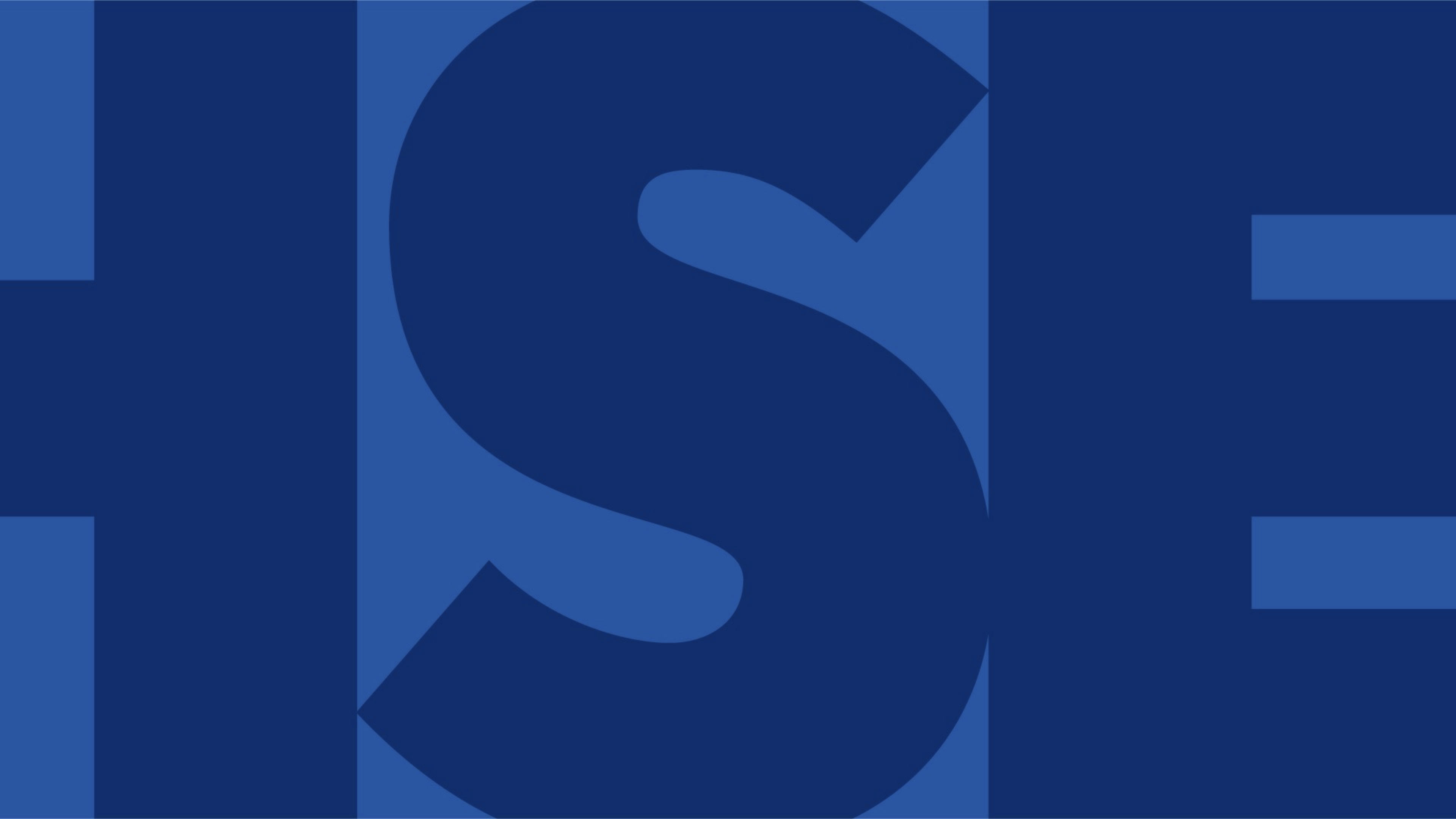 6
Модель диагностирования признаков недостоверной информации
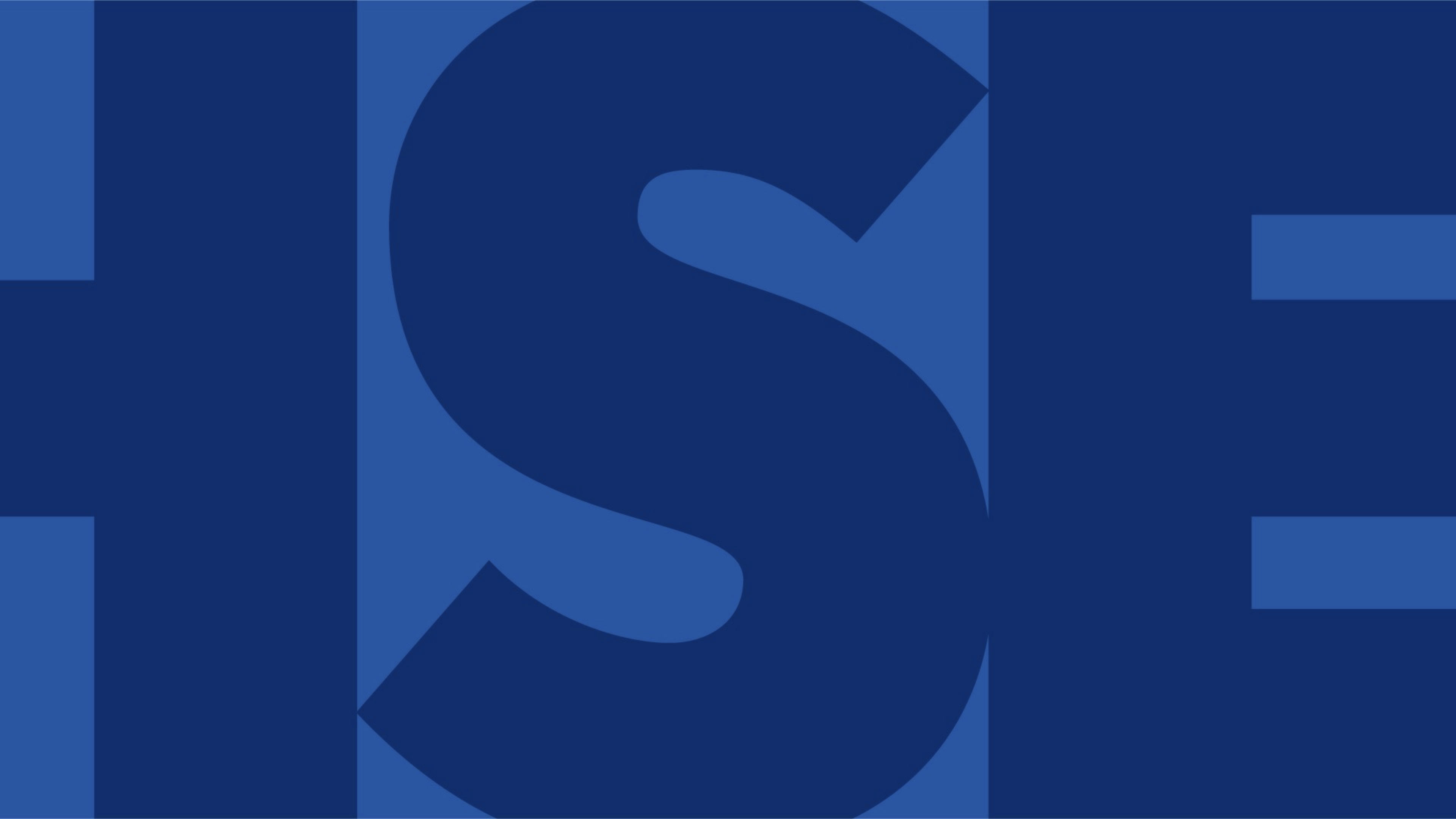 7
Материал исследования
Общая продолжительность собранного материала – 231 мин 37 сек
1) участники ознакомились с темой и пунктами плана монолога, которые необходимо было озвучить, а также были проинформированы о том, что необходимо говорить неправду, событие проходило недавно (на прошлой неделе), а также о том, что после рассказа им будут заданы уточняющие вопросы
2) респондентам необходимо было рассказать о реальном недавно произошедшем с ними событии, которое запомнилось им больше остальных. Также уточнялось, что после монолога нужно будет ответить на уточняющие вопросы
3) участникам было предложено рассказать о любом событии – или о произошедшем с участниками, или о выдуманном, – чтобы исключить предвзятость при обработке данных
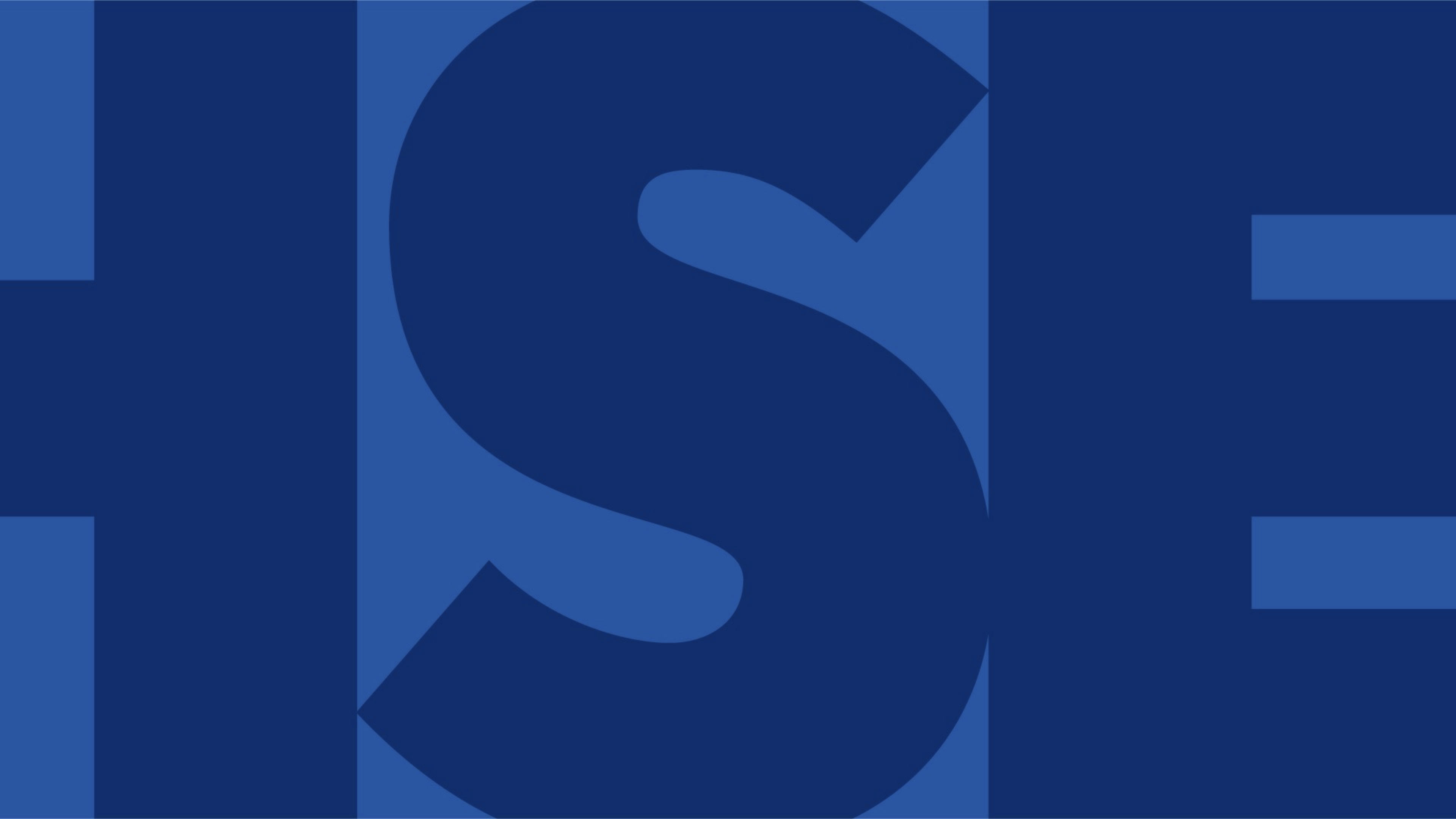 В общем, это произошло на моих новогодних каникулах. В общем, я как приехал с поезда, я сразу написал всем своим друзьям. Нужно обязательно всем-всем собраться, отметить, как бы предстоящие новогодние праздники. Ну, я приехал там 29–30 числа, по-моему, ну где-то вот так вот. И сразу как бы я хотел встретиться со всеми, потому что мы давно не виделись уже. И непосредственно уже на 31-е мы собрались на квартире у моего друга. Там было человек 6 или 7, ну где-то так вот примерно. Сначала мы как бы собрались, да, давно не видели друг друга, прочее, там пятое-десятое. Потом в ход пошел алкоголь, вот, и там уже ну прям такая тусовка, весело, круто все было. Вот, что там еще было, по-моему, вот, да, после 12 после того, как мы прослушали речь нашего президента, вот, куранты пробили 12, вот. И потом, я уже не помню, какие-то игры там начали играть, там просто вот сходить с ума, там на улицу выходили, кричали, что-то, ну что-то типа такого было. Вот, потом, ну в общем, легли мы где-то в 5, в 6, вот, потом проснулись такие бодренькие, заряженные, несвойственно, конечно, состоянию на 1 января, но все-таки вот, да. Ну, как-то так, вот.
8
Анализ материала
Мужчина, возрастная группа – 17-20подготовленная речь продолжительность – 111 сек
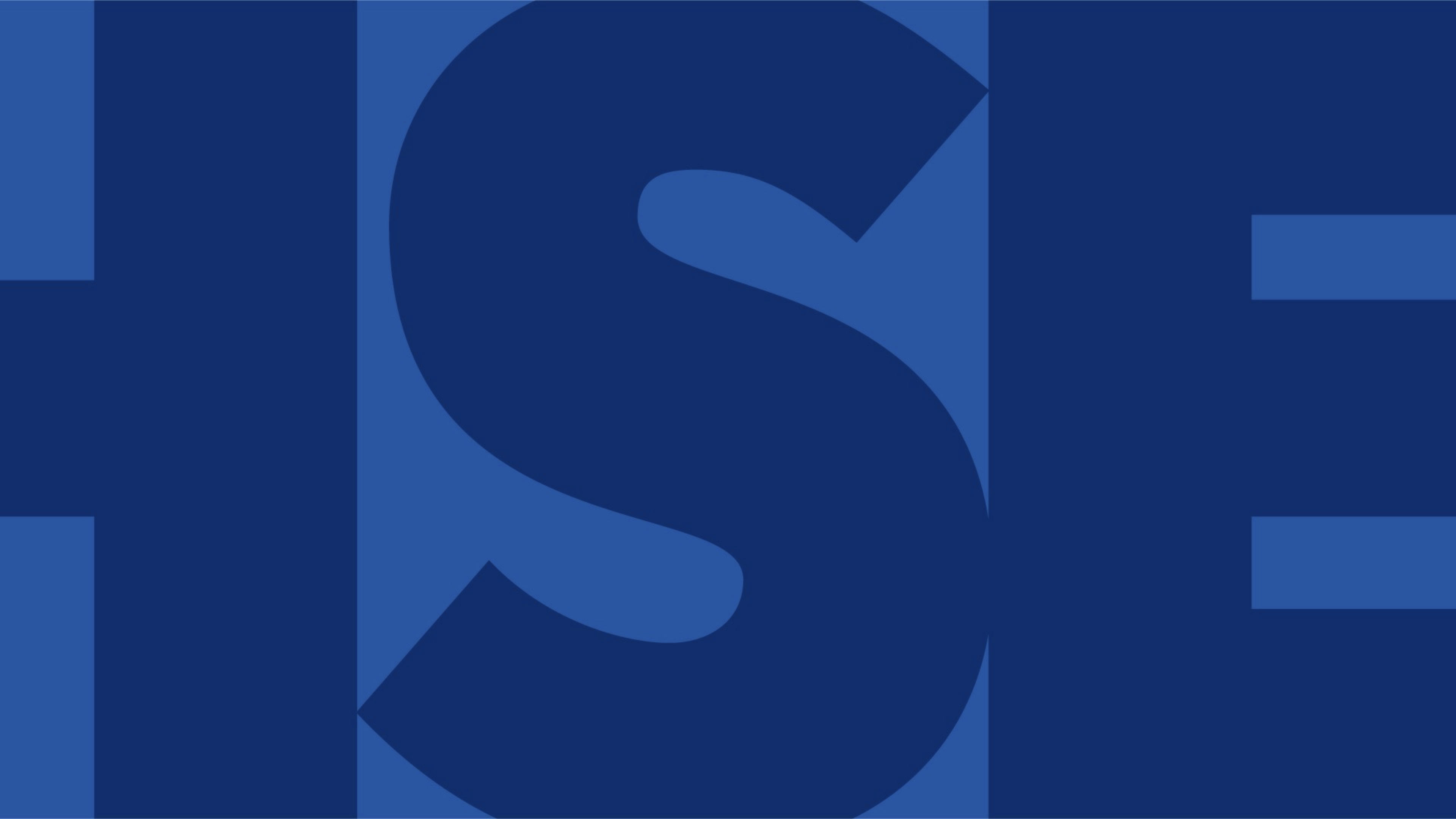 Анализ вербальных признаков
Детали: 6
Модальность «логичность»: 2
Речевые ошибки и оговорки: 2
Глаголы действий: 12
Слова, выражающие чувства: 6
Дословные повторы: 6
Слова со значением неуверенности: 4
Неопределённые местоимения: 9
9
Анализ материала
Анализ невербальных признаков лжи :
Длина аудиозаписи: 78,49 сек
Количество слогов в секунду: 4,02
Средний показатель ЧОТ: 137 Гц (ср. с «правдивым» ЧОТ - 111 Гц)
Количество пауз хезитации в секунду: 0,195

Анализ визуальных признаков лжи :
поза тела напряженная;
жесты часто связаны с левой рукой;
касание губ;
натянутая, формальная улыбка
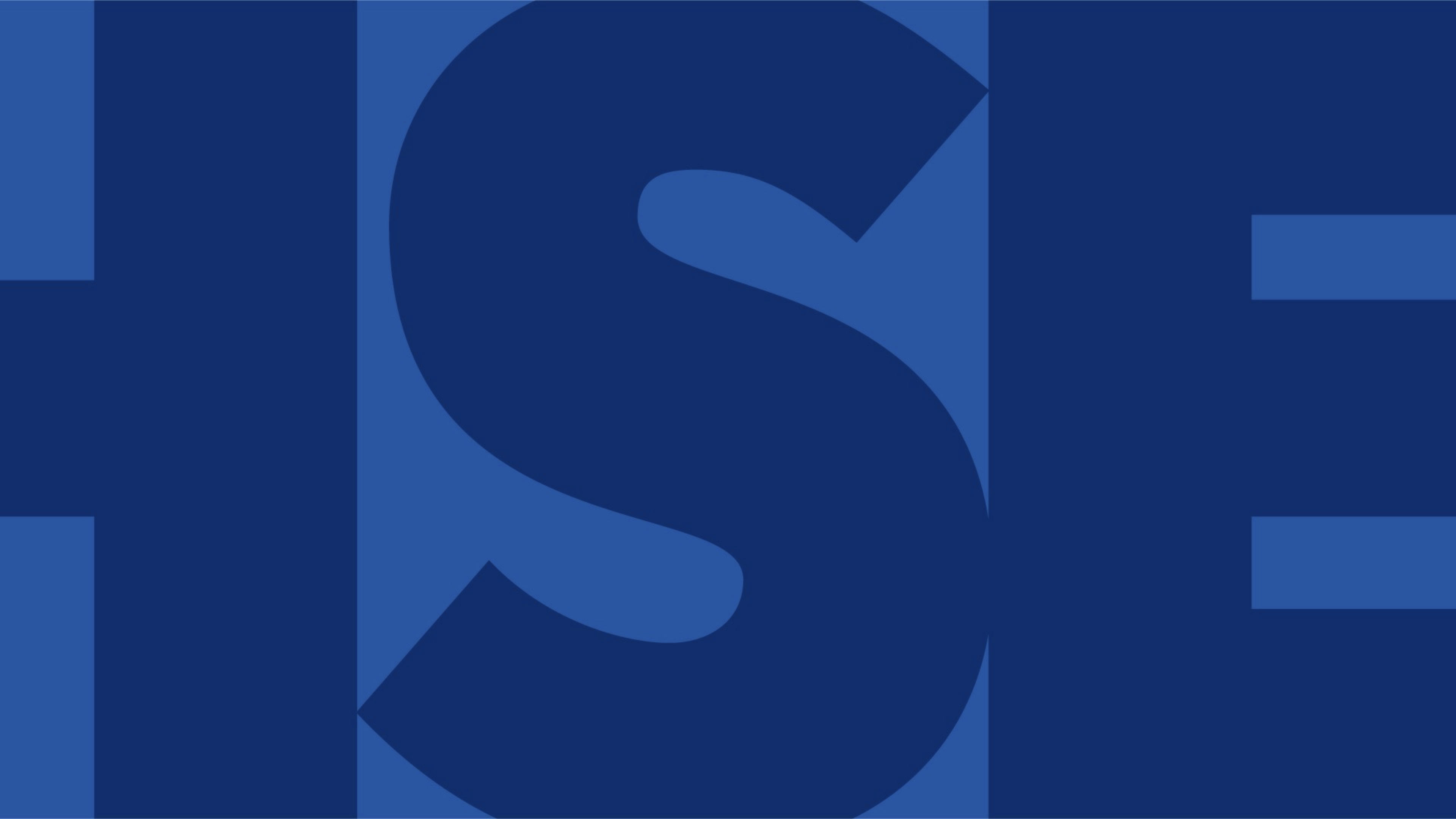 10
Результаты исследования
Сводная таблица средних значений вербальных и невербальных признаков недостоверной информации по возрастным группам
Б) в речи с неподготовленной информацией
А) в речи с подготовленной информацией
Не подтвердилась гипотеза о том, что неподготовленная речь содержит больше признаков лжи
У взрослой и младших возрастных групп количество признаков лжи практически не отличается
Монологи старшей возрастной группы характеризуются меньшим проявлением вербальных признаков лжи
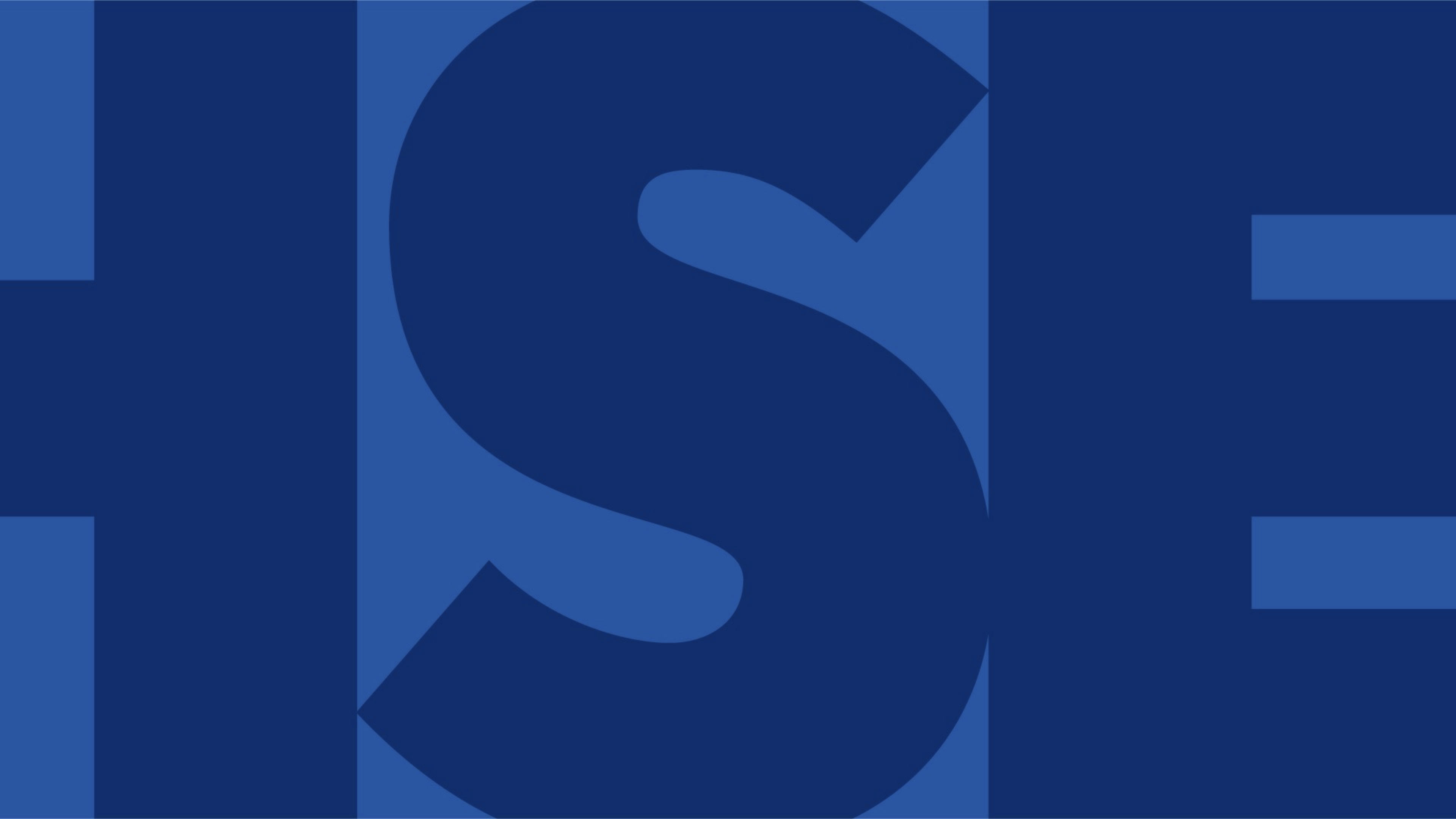 11
Выводы
Модель показала свою надёжность при обнаружении лжи, так как благодаря выявленным признакам лжи и их подсчётам было успешно подтверждено или опровергнуто наличие ложной информации в речи 19 респондентов из 20
Для определения достоверности или недостоверности сказанного необходимо учитывать не только вербальные и невербальные составляющие речи по отдельности, но и использовать комплексный подход к определению лжи
В зависимости от возраста признаки недостоверной информации проявляются по-разному. Так, наличие вербальных признаков лжи будет уменьшаться в зависимости от увеличения возраста, в то время как невербальный уровень будет основным для определения наличия лжи в речи для всех возрастных групп